Приложение №1 к приказу МБОУ «Лицей №34» от 15.11.2021г №
МБОУ «Лицей №34»
Проект «Электронная
приёмная»
Обоснование выбора
Ключевые риски: несвоевременное получение необходимой образовательной услуги
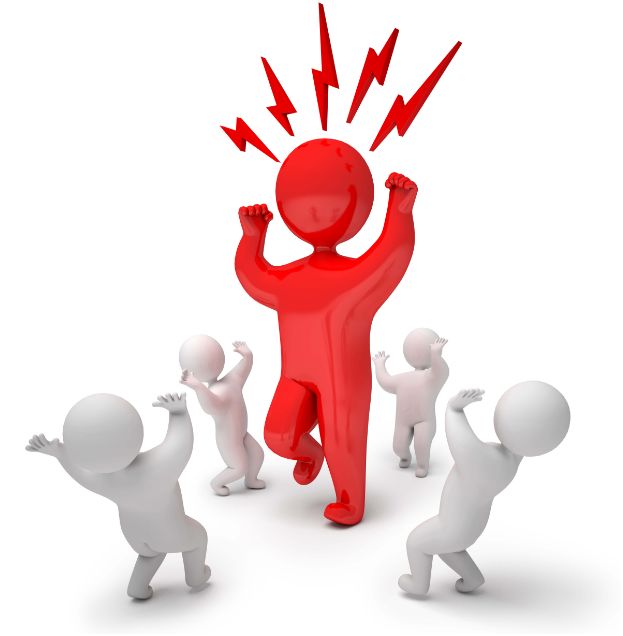 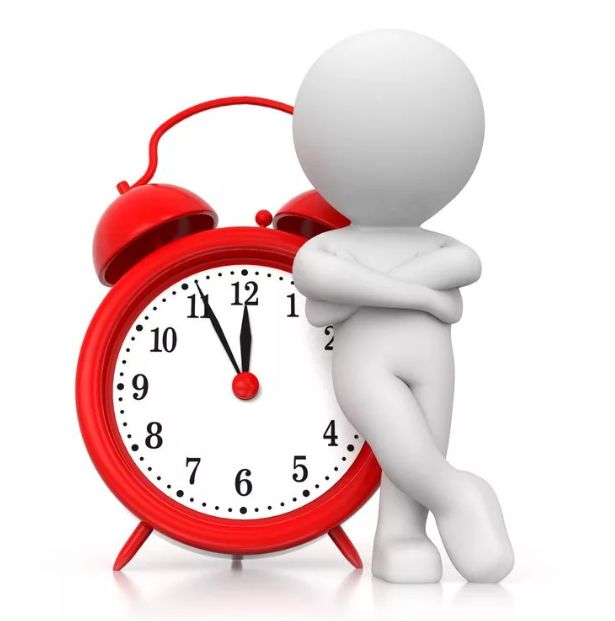 1) Потеря времени в процессе получения образовательных услуг
2) Неудовлетворенность участников образовательных отношений качеством образовательных услуг
Цели и плановый эффект
Эффекты: 
1.Сокращение времени работы с потребителями услуг на получение запрашиваемой информации на 83%
2. Повышение уровня удовлетворенности участников образовательных отношений качеством образовательных услуг
Ключевые события проекта:
ФАЗА 4
Анализ и исправление ошибок

Мониторинг по внедрению улучшений


17.06.23 – 28.06.23
01.10.22  – 09.10.22
20.04.23 – 28.05.23
10.11.22 – 27.01.23
27.07.23 – 25.08.23
Карта текущего состояния процесса
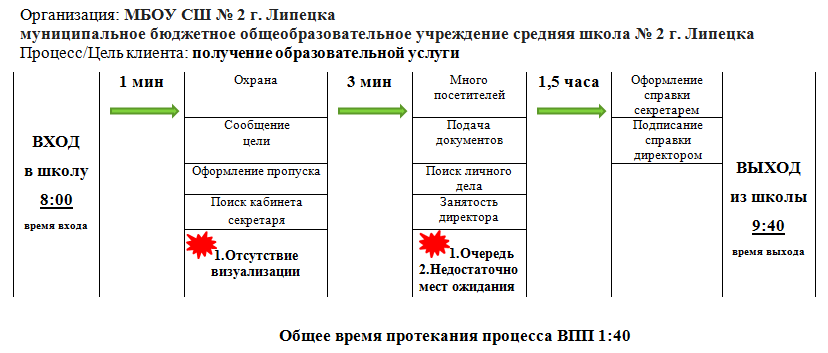 МБОУ «Лицей №34»
Поиск первичного возникновения проблемы:
Поиск первичного возникновения проблемы:
Принятые решения:
Реорганизовать сайт школы, перенести его на более удобный хостинг
Дать сайту простое, лёгкое для запоминания доменное имя
Создать на сайте отдельную вкладку «Родителям» для быстрого поиска информации
Предоставить возможность потребителям образовательных услуг задавать вопросы и делать запросы непосредственно с сайта
ИДЕАЛЬНАЯ КАРТА ПРОЦЕССА
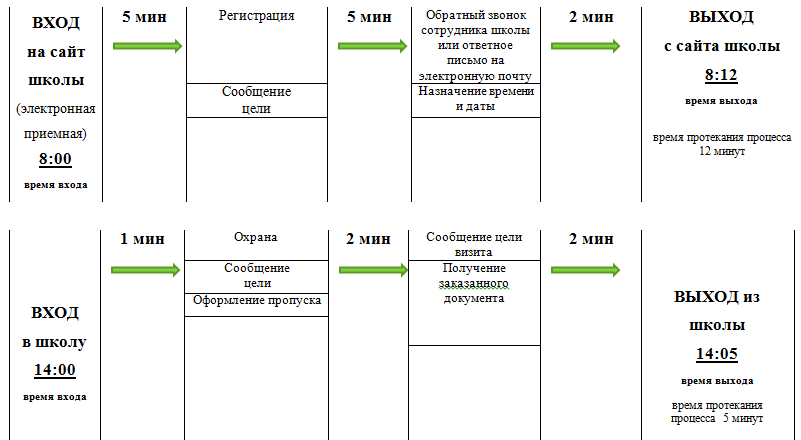 ЦЕЛЕВАЯ КАРТА ПРОЦЕССА «КАК БУДЕТ»
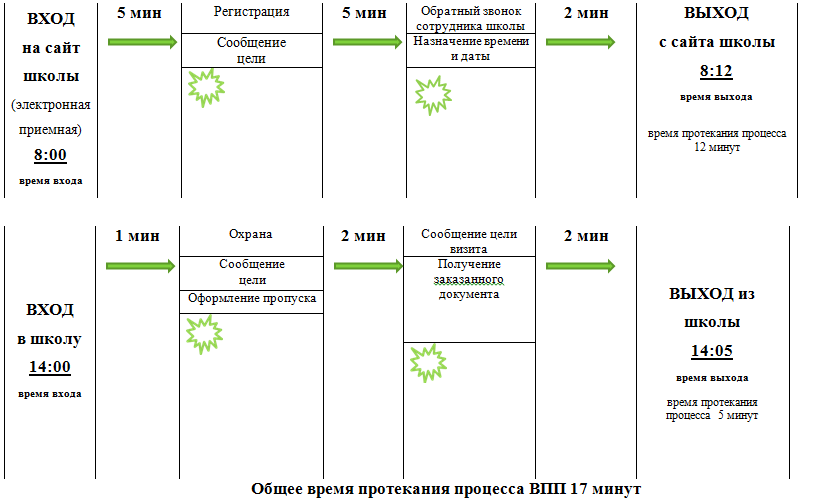 ПЛАН МЕРОПРИЯТИЙ
Чек-лист по проекту «Электронная приёмная»
Уровень образовательной организации
Анализ эффективности реализации проекта
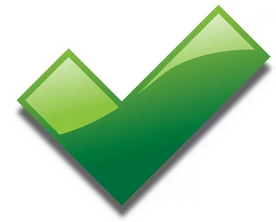 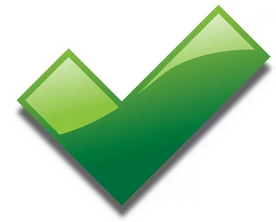 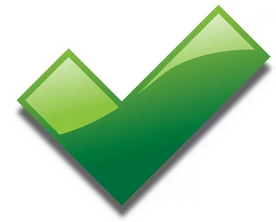